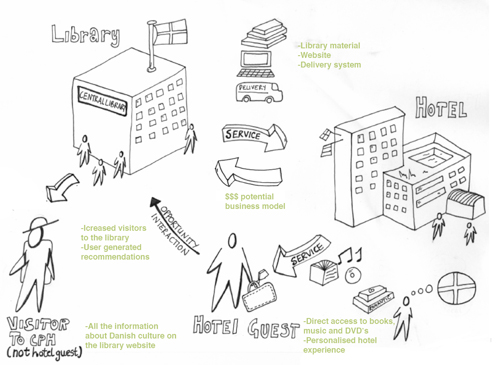 From  http://www.servicedesigntools.org/sites/default/files/res_images/SYSTEM_MAP_03.jpg
the system
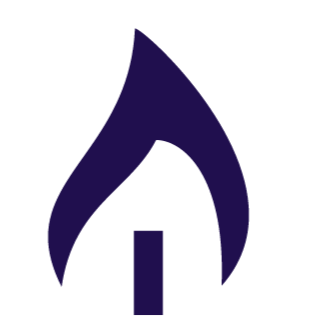 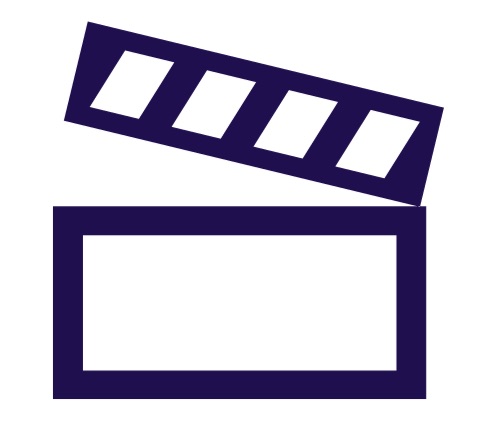 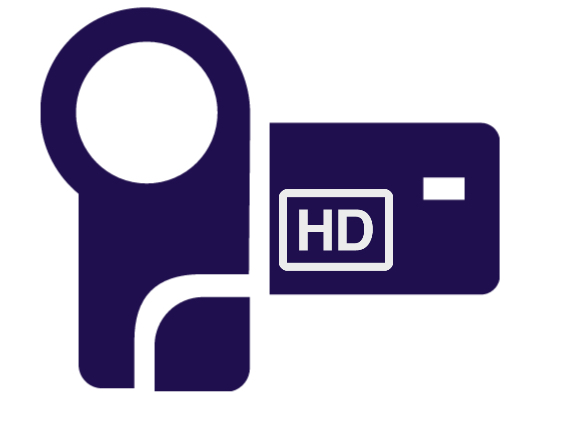 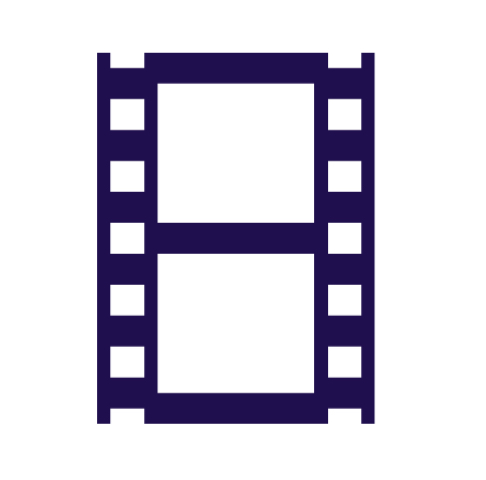 Master copy is sold to a pirate lab, 50 – 100 dollars per movie
Vendors sell DVDs to consumers, 
4-5 dollars per unit
A camera recording of the movie is made
Movie is produced
Pirate lab sells DVDs to vendors, 
1 dollar per unit
Pirate lab “warehouses” the DVDs
Pirate lab packages the DVDs
Pirate lab burns the master copy
Movie opens in theaters
The pirate lab provides the 
most profitable portion of the system
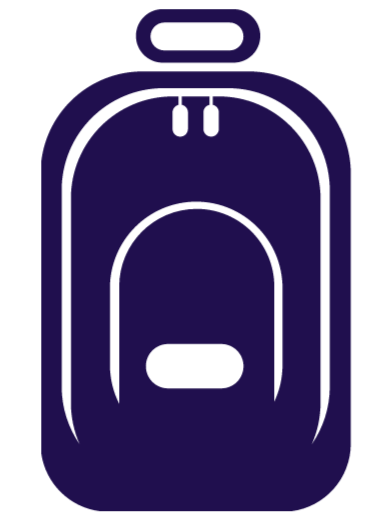 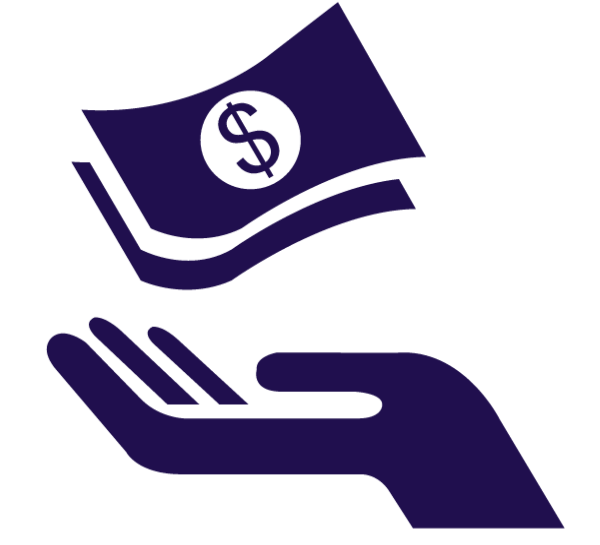 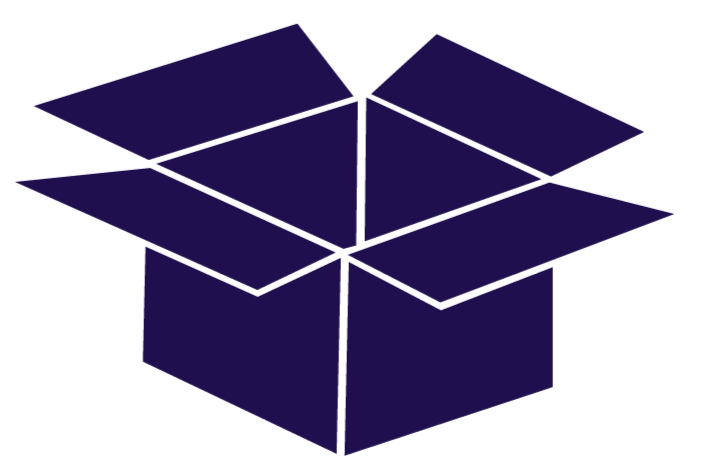 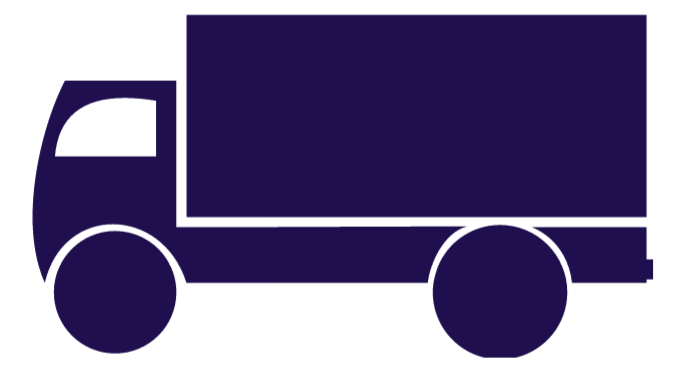 I can’t be held responsible for what falls off the back of my truck.
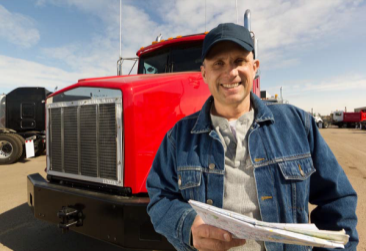 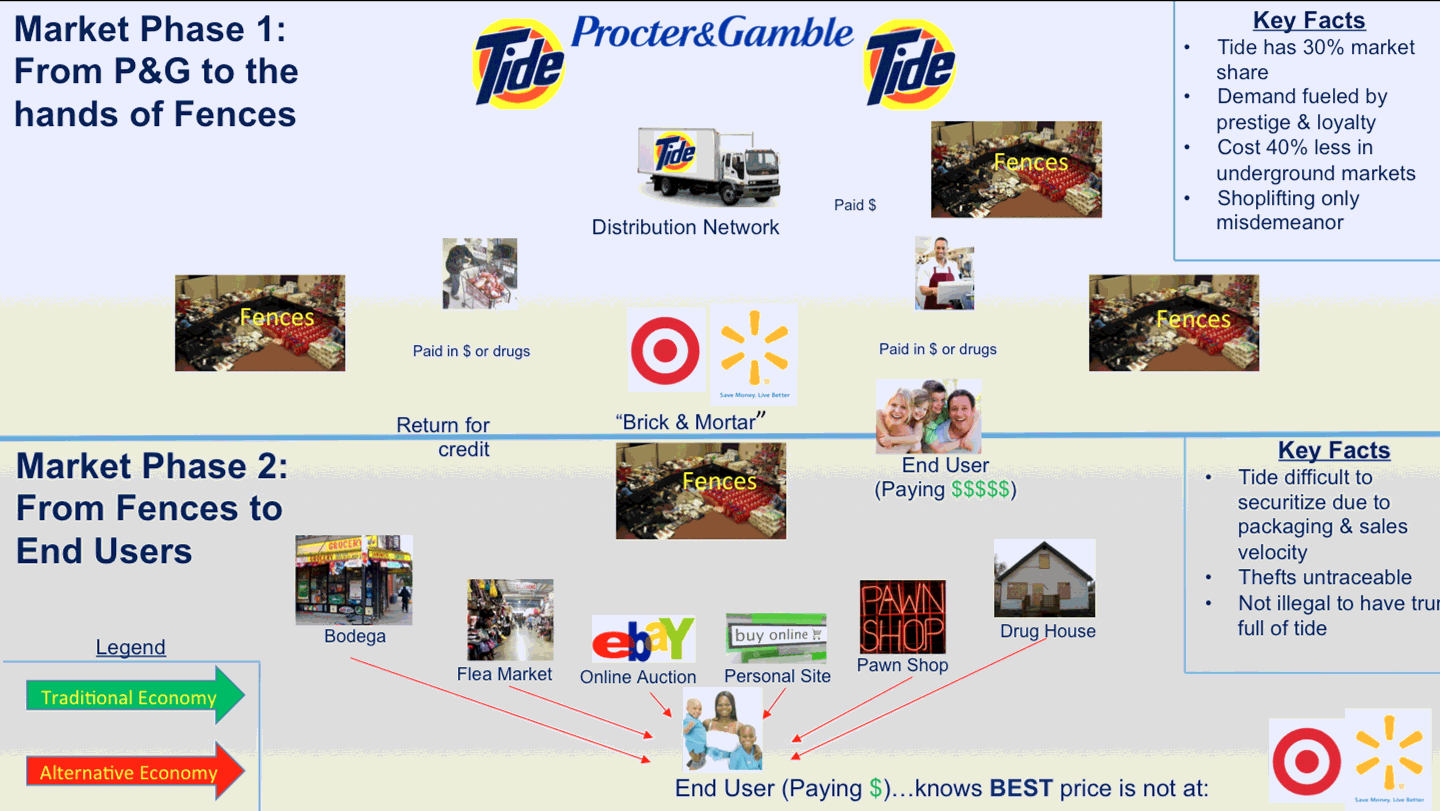 I’ll flip this  in no time…easy money.
If my employees cared a little more about stopping theft, it would be a big help.
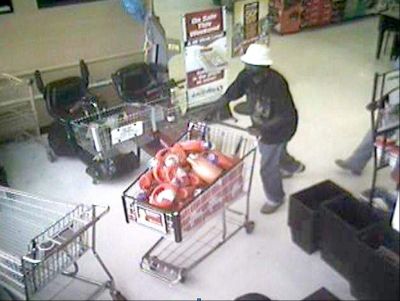 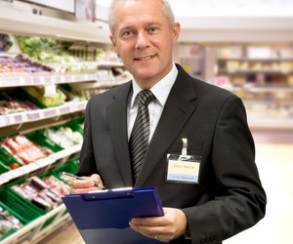 Meet me out back.
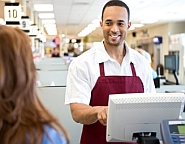 I do everything I can to give my kids as much as I can.
I buy for the lowest price I can get.
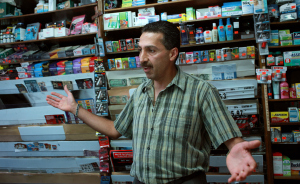 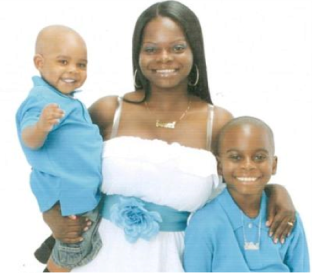